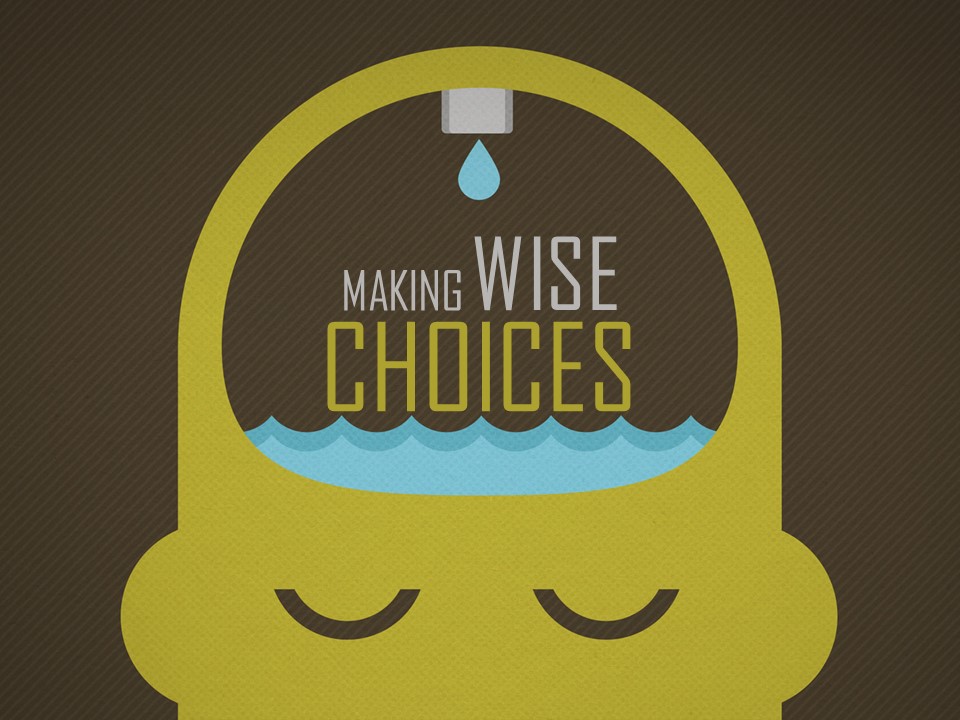 Genesis 13:10

And Lot lifted up his eyes and saw that the Jordan Valley was well watered everywhere like the garden of the Lord, like the land of Egypt, in the direction of Zoar. (This was before the Lord destroyed Sodom and Gomorrah.)
Genesis 13:11-12

So Lot chose for himself all the Jordan Valley, and Lot journeyed east. Thus they separated from each other. Abram settled in the land of Canaan, while Lot settled among the cities of the valley and moved his tent as far as Sodom.
Genesis 13:13

Now the men of Sodom were wicked, 
great sinners against the Lord
Genesis 18:20

Then the Lord said, “Because the outcry against Sodom and Gomorrah is great and their sin is very grave, I will go down to see whether they have done altogether according to the outcry that has come to me. And if not, I will know.”
Genesis 19:4-8

But before they lay down, the men of the city, the men of Sodom, both young and old, all the people to the last man, surrounded the house. And they called to Lot, “Where are the men who came to you tonight? Bring them out to us, that we may know them.”
Genesis 19:4-8

Lot went out to the men at the entrance, shut the door after him, and said, “I beg you, my brothers, do not act so wickedly. Behold, I have two daughters who have not known any man. Let me bring them out to you, and do to them as you please. Only do nothing to these men, for they have come under the shelter of my roof.”
Genesis 19:9

But they said, “Stand back!” And they said, “This fellow came to sojourn, and he has become the judge! Now we will deal worse with you than with them.” Then they pressed hard against the man Lot, and drew near to break the door down.
Genesis 19:10-11

But the men reached out their hands and brought Lot into the house with them and shut the door. And they struck with blindness the men who were at the entrance of the house, both small and great, so that they wore themselves out groping for the door.
Genesis 19:24-26

Then the LORD rained on Sodom and Gomorrah sulfur and fire from the LORD out of heaven. And he overthrew those cities, and all the valley, and all the inhabitants of the cities, and what grew on the ground.
But Lot's wife, behind him, looked back, 
and she became a pillar of salt.
Genesis 19:31-36

And the firstborn said to the younger, “Our father is old, and there is not a man on earth to come in to us after the manner of all the earth. Come, let us make our father drink wine, and we will lie with him, that we may preserve offspring from our father.” So they made their father drink wine that night. And the firstborn went in and lay with her father. He did not know when she lay down or when she arose.
Genesis 19:31-36

The next day, the firstborn said to the younger, “Behold, I lay last night with my father. Let us make him drink wine tonight also. Then you go in and lie with him, that we may preserve offspring from our father.” So they made their father drink wine that night also. And the younger arose and lay with him, and he did not know when she lay down or when she arose. Thus both the daughters of Lot became pregnant by their father.
The Consequences


He and his possessions were taken captive

He and his guests were threatened

Lost his home, possessions, and future sons-in laws, and wife

Daughters plotted to have incestuous relations with him
Offspring became enemies of Israel
Lessons From Lot


Just because it looks good, doesn’t mean that it is (John 8:44)

If we’ve made the wrong choice, get out of it! (2 Pet. 2:7)
Dating
Friendships
Careers
Etc…
How Do We Make Wise Choices?


Have a reverent fear of God            (Ps. 111:10; Job 28:28)

Ask God for wisdom (Js 1:5; Pr. 2:6)

Get advice from others (Pr. 11:14)
It matter who you get the advice from! (1 Kings 12:8)

Meditate on His Word 
	(Ps. 119:97, 105)
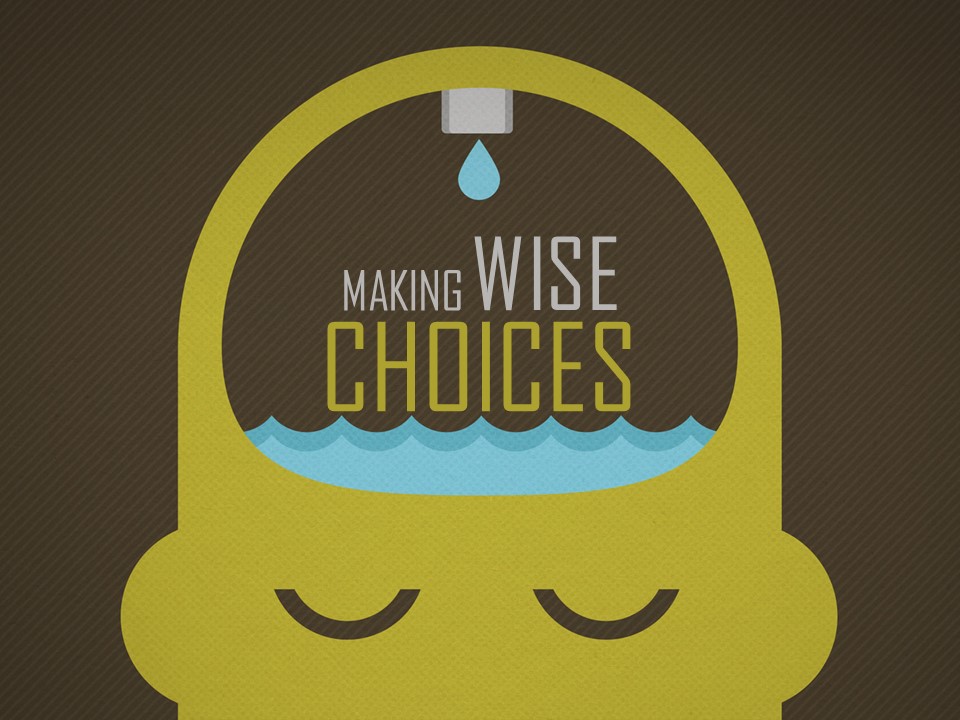